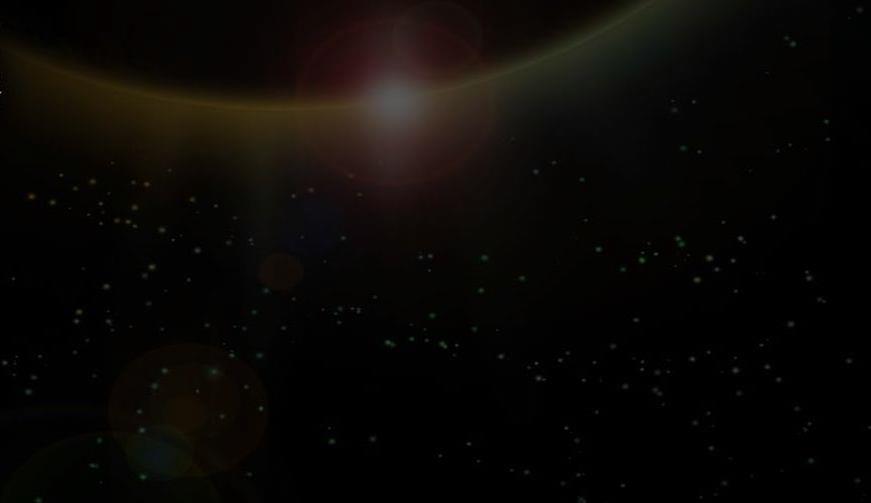 1 Peter 2:13-14
13 Therefore submit yourselves to every ordinance of man for the Lord's sake, whether to the king as supreme, 14 or to governors, as to those who are sent by him for the punishment of evildoers and for the praise of those who do good.
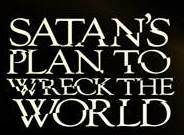 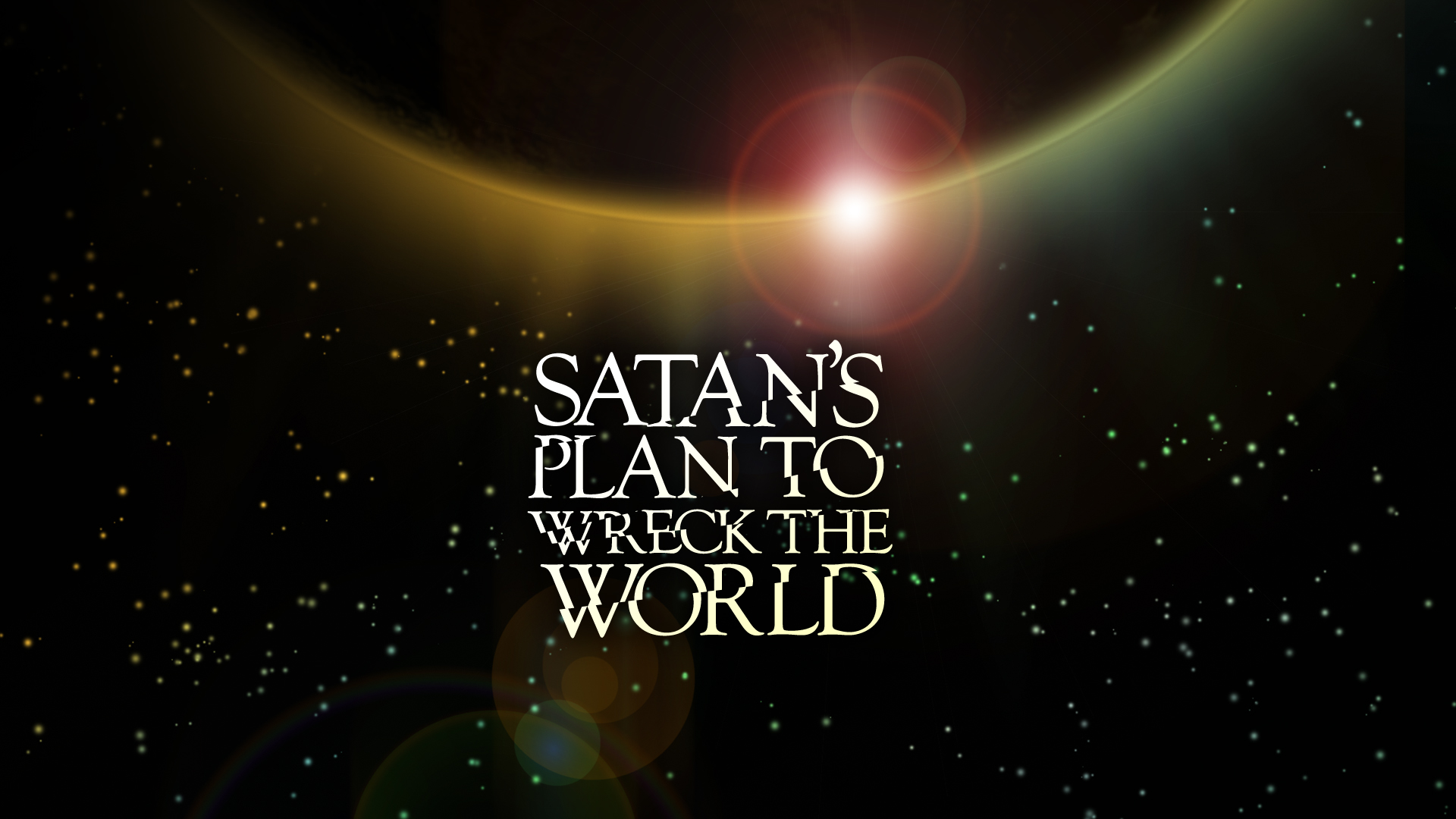 Lesson 5 – Government
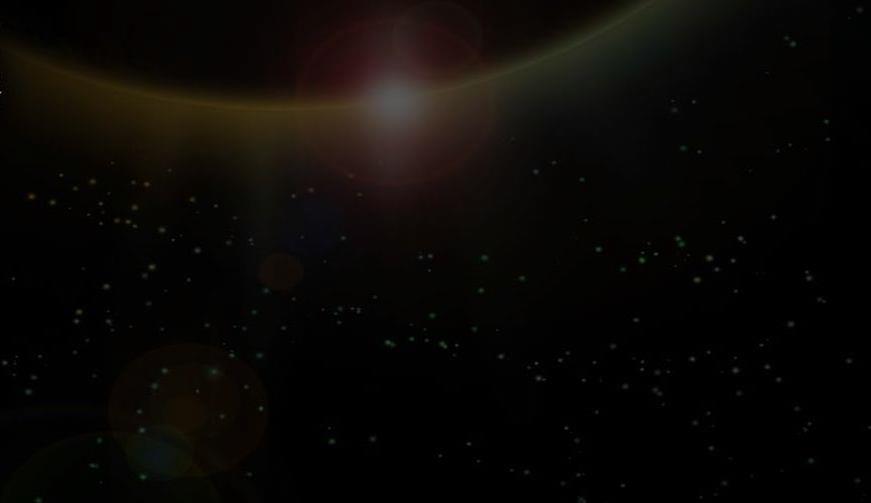 1 Peter 2:13-14
13 Therefore submit yourselves to every ordinance of man for the Lord's sake, whether to the king as supreme, 14 or to governors, as to those who are sent by him for the punishment of evildoers and for the praise of those who do good.
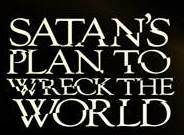 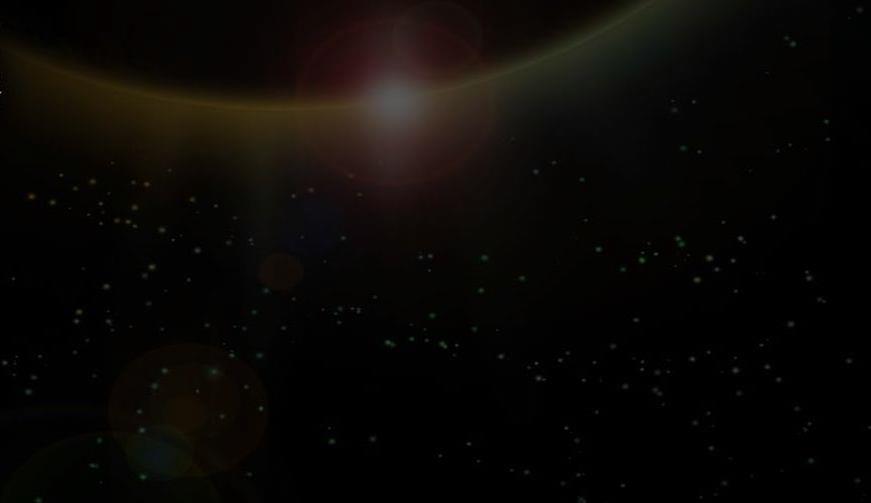 Bible Characters have served in Government
Daniel
Also Daniel petitioned the king, and he set Shadrach, Meshach, and Abed- Nego over the affairs of the province of Babylon; but Daniel sat in the gate of the king. 
Daniel 2:49
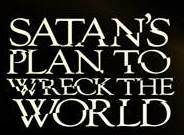 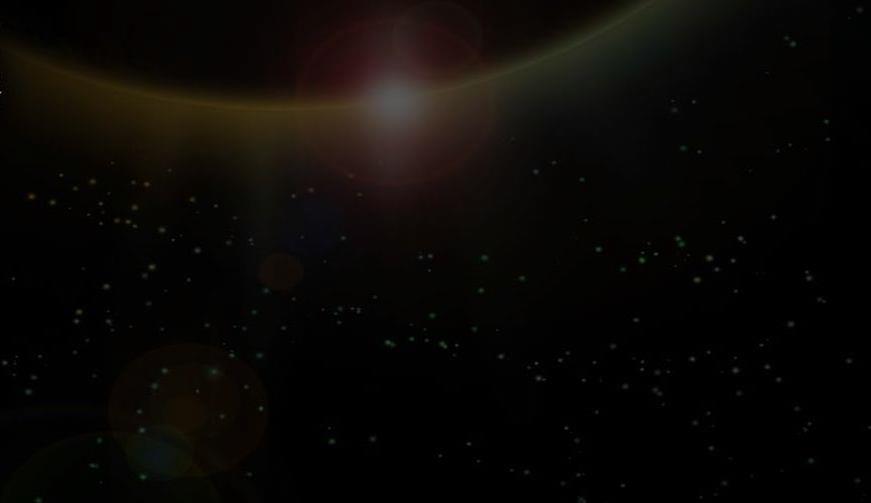 Bible Characters have served in Government
Daniel
1 It pleased Darius to set over the kingdom one hundred and twenty satraps, to be over the whole kingdom; 2 and over these, three governors, of whom Daniel was one, that the satraps might give account to them, so that the king would suffer no loss.
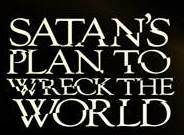 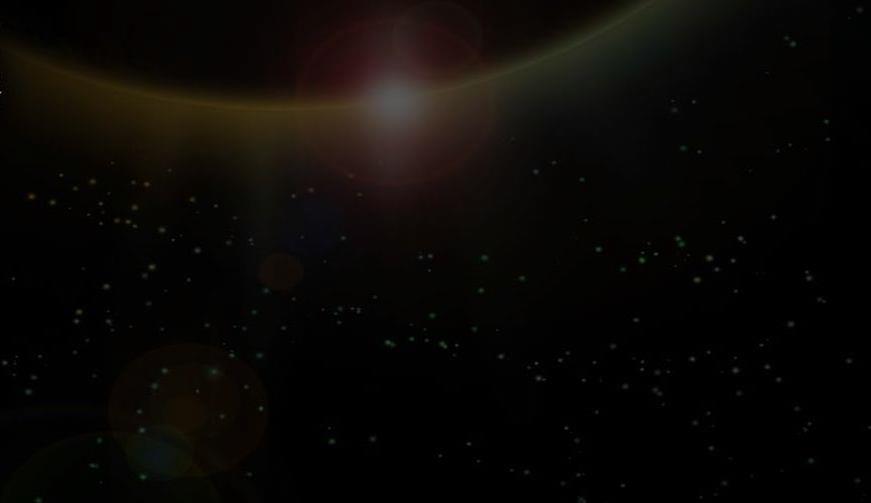 Bible Characters have served in Government
Daniel
3 Then this Daniel distinguished himself above the governors and satraps, because an excellent spirit was in him; and the king gave thought to setting him over the whole realm.
Daniel 6:1-3
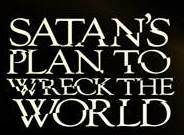 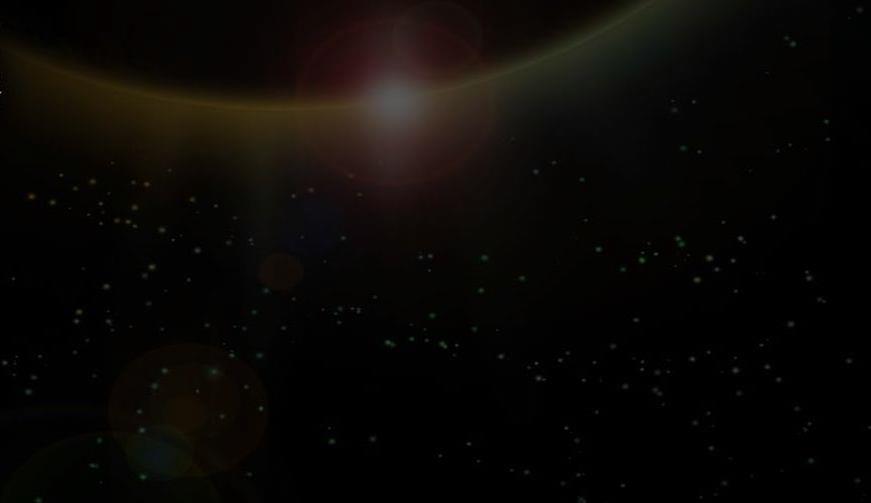 Bible Characters have served in Government
Shadrach, Meshach, & Abed- Nego 
Also Daniel petitioned the king, and he set Shadrach, Meshach, and Abed- Nego over the affairs of the province of Babylon; but Daniel sat in the gate of the king. 
Daniel 2:49
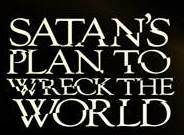 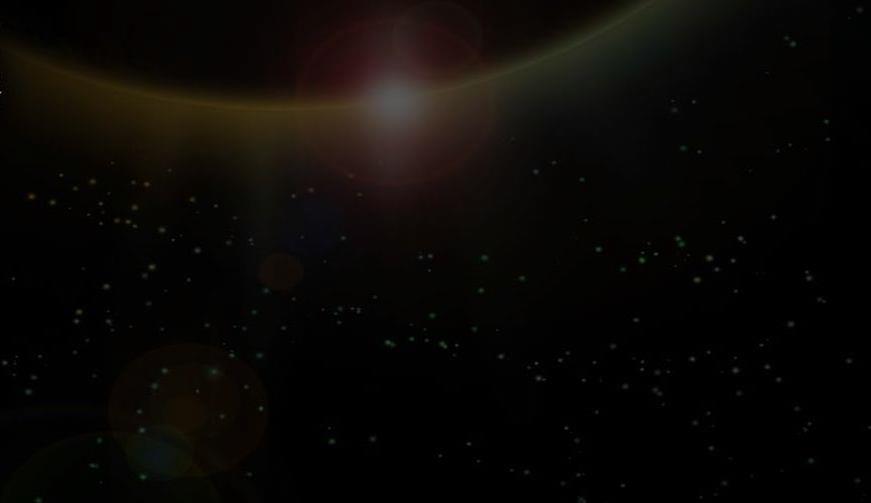 Bible Characters have served in Government
Shadrach, Meshach, & Abed- Nego 
12 There are certain Jews whom you have set over the affairs of the province of Babylon:Shadrach, Meshach, and Abed- Nego; these men, O king, have not paid due regard to you. They do not serve your gods or worship the gold image which you have set up.“ Daniel 3:12
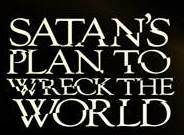 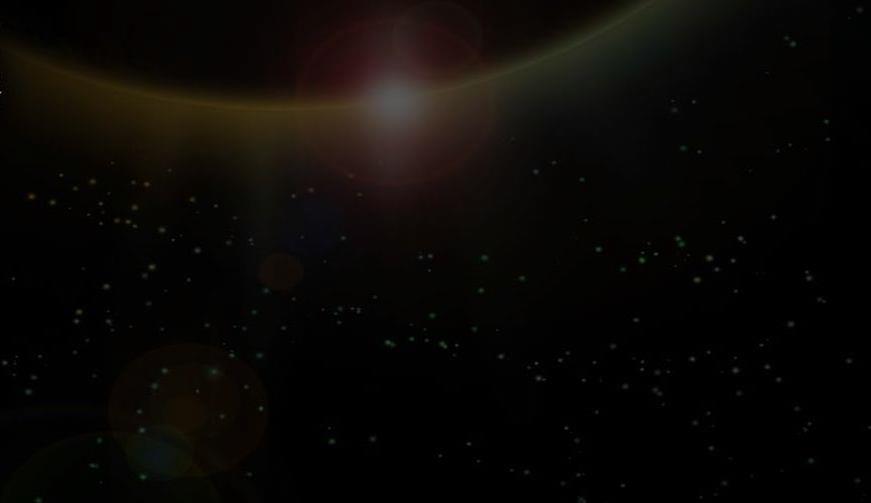 Bible Characters have served in Government
Matthew
Philip and Bartholomew; Thomas and Matthew the tax collector; James the son of Alphaeus, and Lebbaeus, whose surname was Thaddaeus;
Matthew 10:3
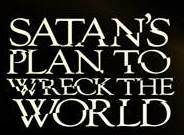 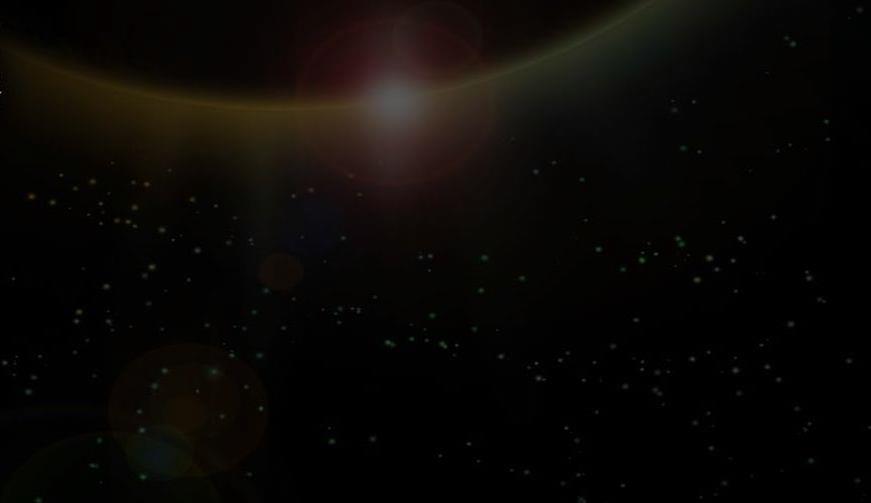 Bible Characters have served in Government
Zacchaeus
Now behold, there was a man named Zacchaeus who was a chief tax collector, and he was rich.
Luke 19:2
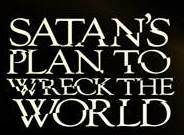 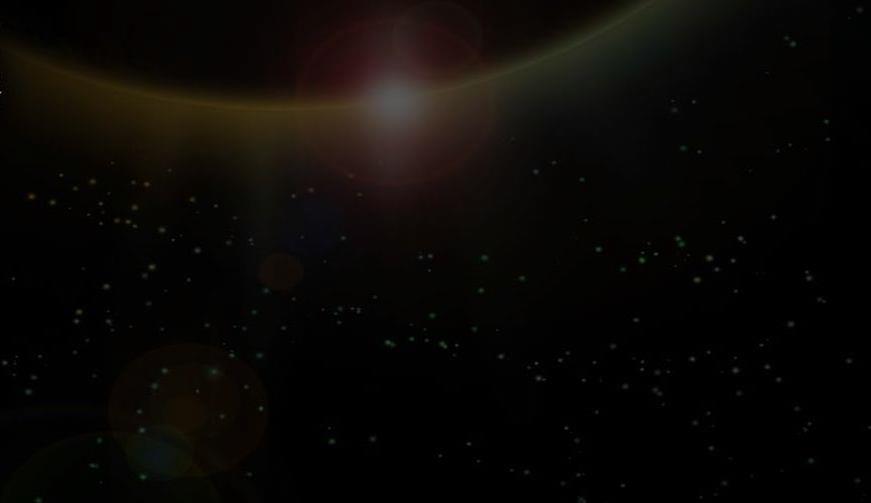 Bible Characters have served and remained faithful to God.
Daniel
Shadrach, Meshach, and Abed- Nego
Matthew 
Zacchaeus
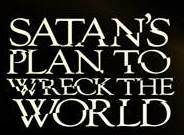 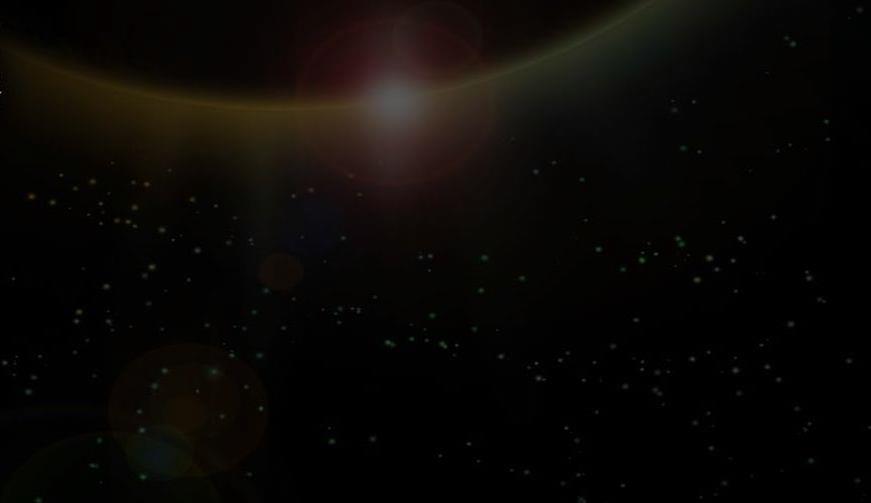 Zacchaeus
Now behold, there was a man named Zacchaeus who was a chief tax collector, and he was rich. 3 And he sought to see who Jesus was, but could not because of the crowd, for he was of short stature. 4 So he ran ahead and climbed up into a sycamore tree to see Him, for He was going to pass that way. 5 And when Jesus came to the place, He looked up and saw him, and said to him, " Zacchaeus, make haste and come down, for today I must stay at your house."
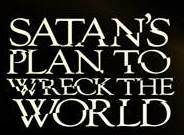 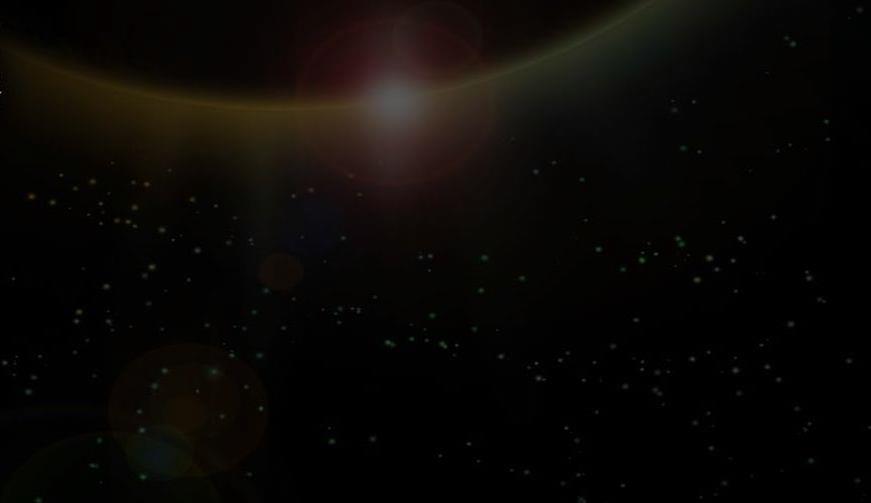 Zacchaeus
6 So he made haste and came down, and received Him joyfully. 7 But when they saw it, they all complained, saying, "He has gone to be a guest with a man who is a sinner."8 Then Zacchaeus stood and said to the Lord, " Look, Lord, I give half of my goods to the poor; and if I have taken anything from anyone by false accusation, I restore fourfold."
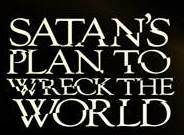 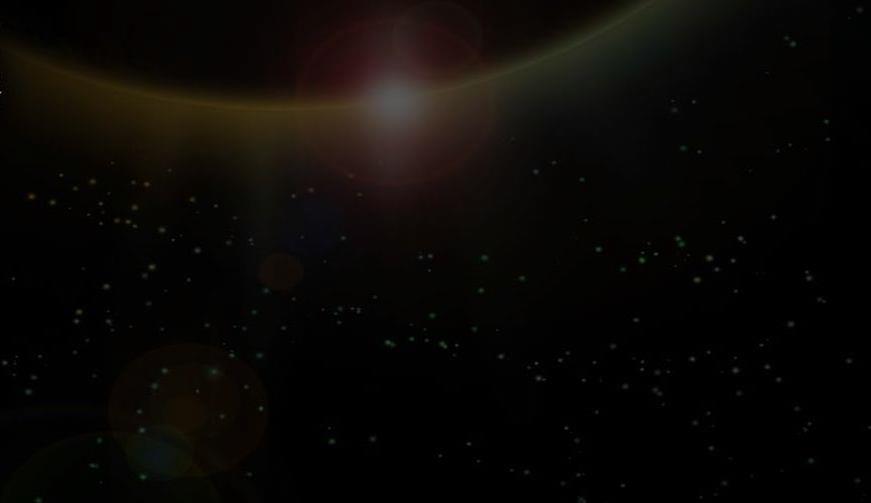 Zacchaeus
9 And Jesus said to him, " Today salvation has come to this house, because he also is a son of Abraham; 10 for the Son of Man has come to seek and to save that which was lost.“
Luke 19:2-10
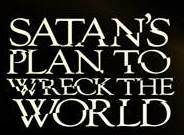 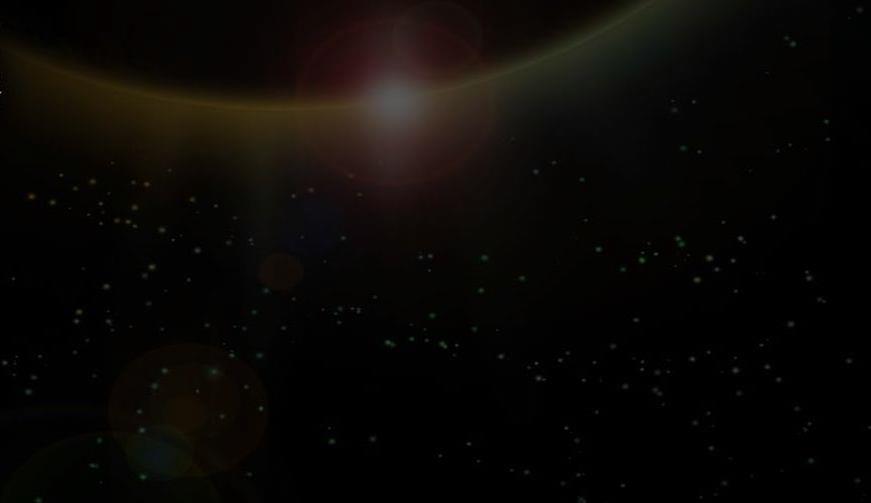 Can one serve today?
Let your light so shine before men, that they may see your good works and glorify your Father in heaven.
Matthew 5:16
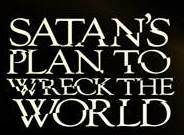 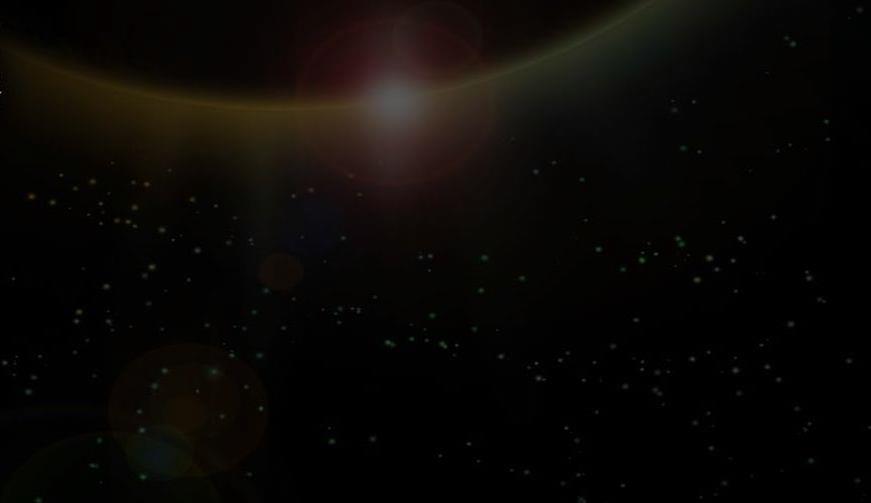 Is government today corrupt?
Godly leadership turns a nation to God
2 The king went up to the house of the Lord with all the men of Judah, and with him all the inhabitants of Jerusalem —the priests and the prophets and all the people, both small and great. And he read in their hearing all the words of the Book of the Covenant which had been found in the house of the Lord.
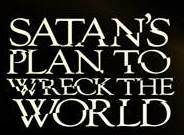 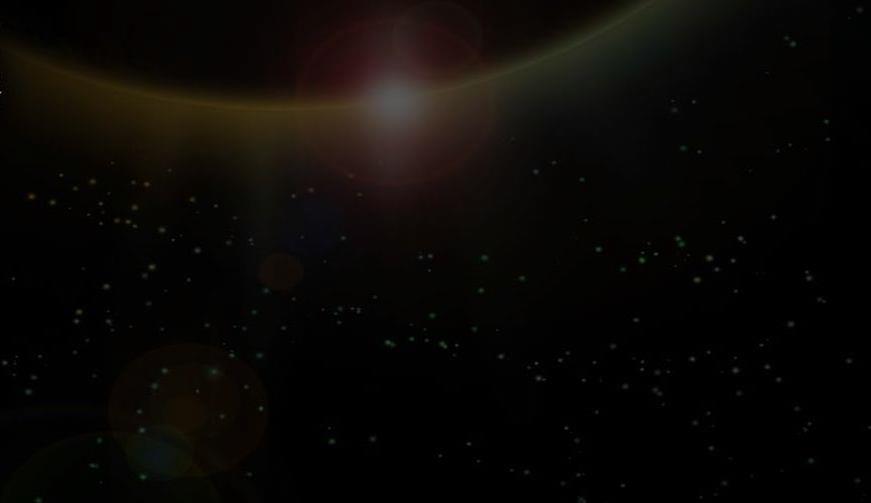 Is government today corrupt?
Godly leadership turns a nation to God
3 Then the king stood by a pillar and made a covenant before the Lord, to follow the Lord and to keep His commandments and His testimonies and His statutes, with all his heart and all his soul, to perform the words of this covenant that were written in this book. And all the people took a stand for the covenant.  2 Kings 23:2-3
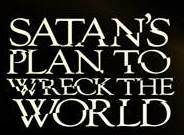 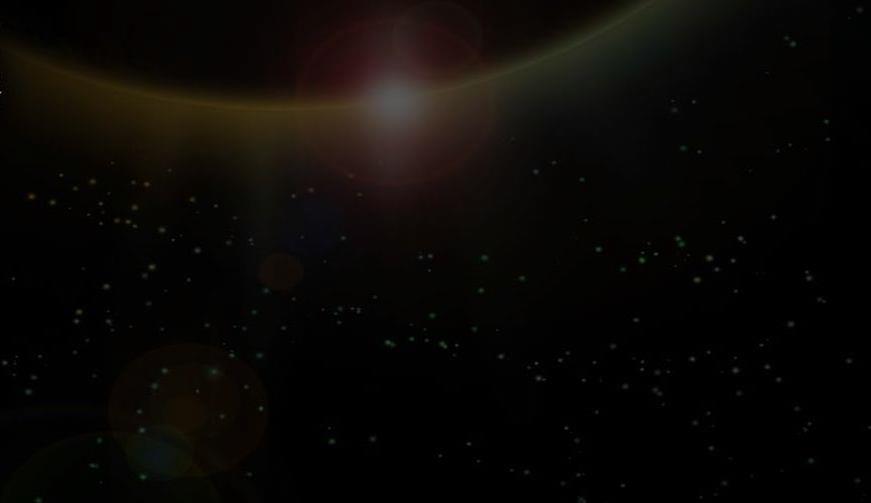 Is government today corrupt?
Godly leadership turns a nation to God
19 Now Josiah also took away all the shrines of the high places that were in the cities of Samaria, which the kings of Israel had made to provoke the Lord to anger; and he did to them according to all the deeds he had done in Bethel.
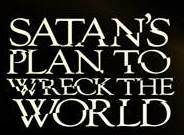 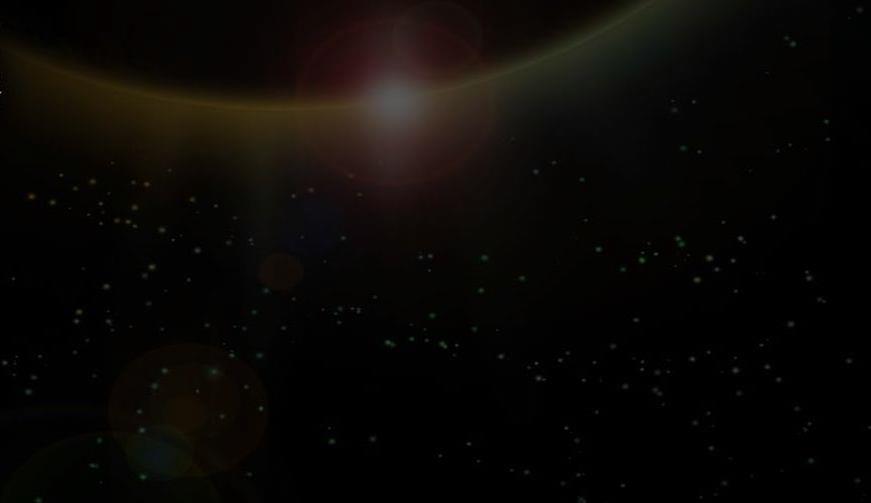 Is government today corrupt?
Godly leadership turns a nation to God
20 He executed all the priests of the high places who were there, on the altars, and burned men's bones on them; and he returned to Jerusalem.
2 Kings 23:19-20
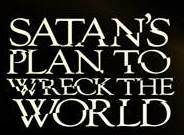 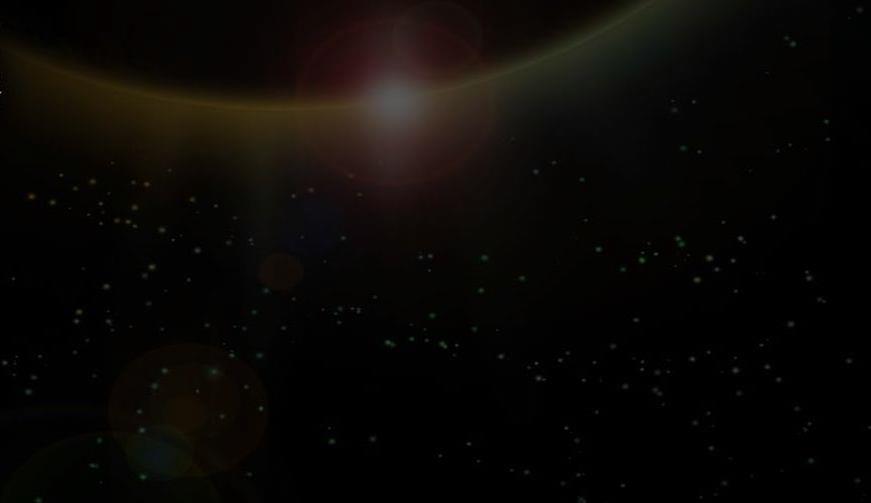 Is government today corrupt?
Godly leadership turns a nation to God
24 Moreover Josiah put away those who consulted mediums and spiritists, the household gods and idols, all the abominations that were seen in the land of Judah and in Jerusalem, that he might perform the words of the law which were written in the book that Hilkiah the priest found in the house of the Lord.
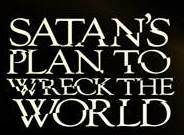 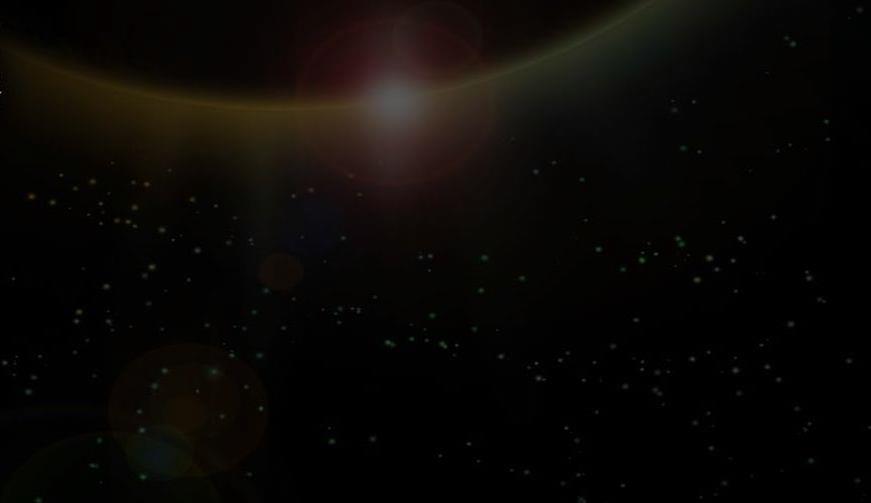 Is government today corrupt?
Godly leadership turns a nation to God
25 Now before him there was no king like him, who turned to the Lord with all his heart, with all his soul, and with all his might, according to all the Law of Moses; nor after him did any arise like him.
2 Kings 23:24-25
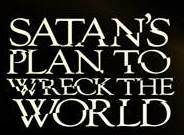 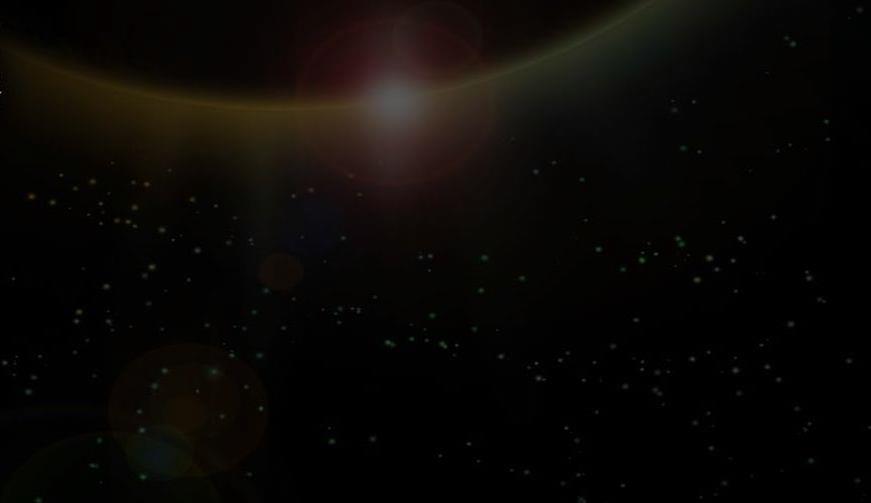 The Christian Responsibility.
Pray
Therefore I exhort first of all that supplications, prayers, intercessions, and giving of thanks be made for all men, 2 for kings and all who are in authority, that we may lead a quiet and peaceable life in all godliness and reverence.
1 Timothy 2:1-2
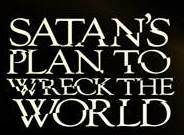 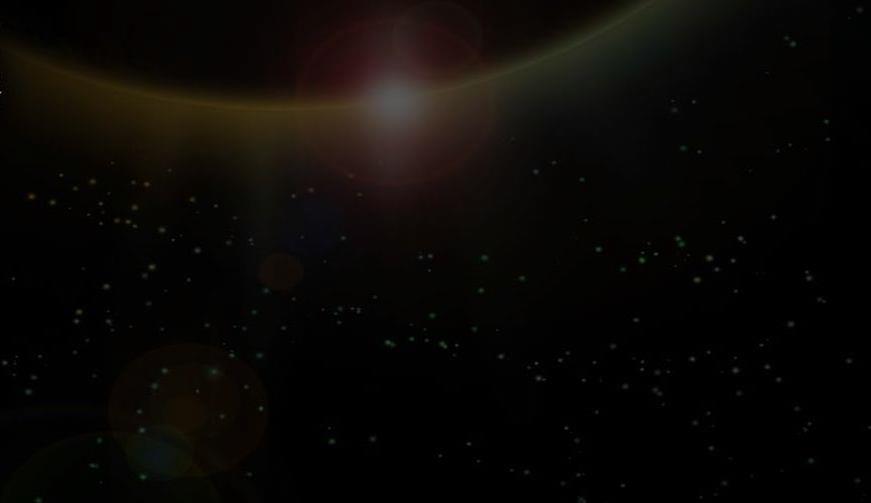 The Christian Responsibility.
Pay
Render therefore to all their due: taxes to whom taxes are due, customs to whom customs, fear to whom fear, honor to whom honor.
Romans 13:7
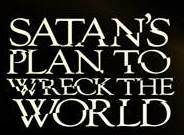 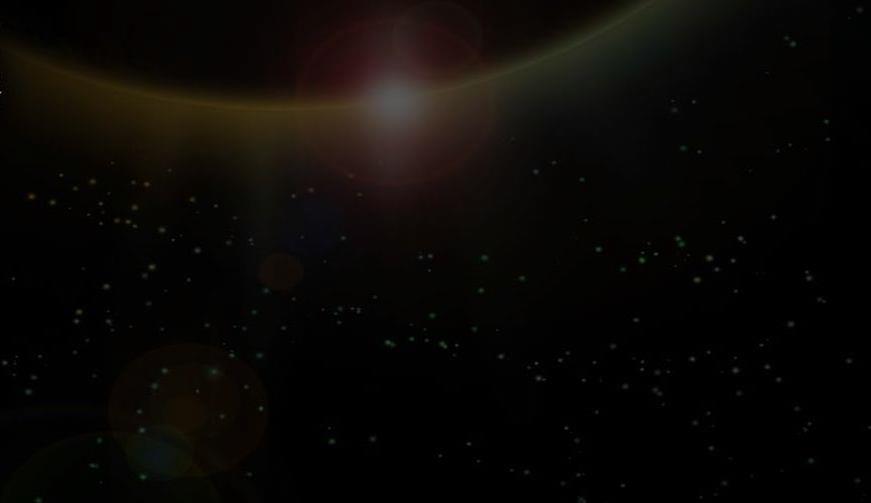 The Christian Responsibility.
Obey
Let every soul be subject to the governing authorities. For there is no authority except from God, and the authorities that exist are appointed by God. 
Romans 13:1
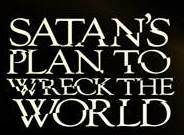 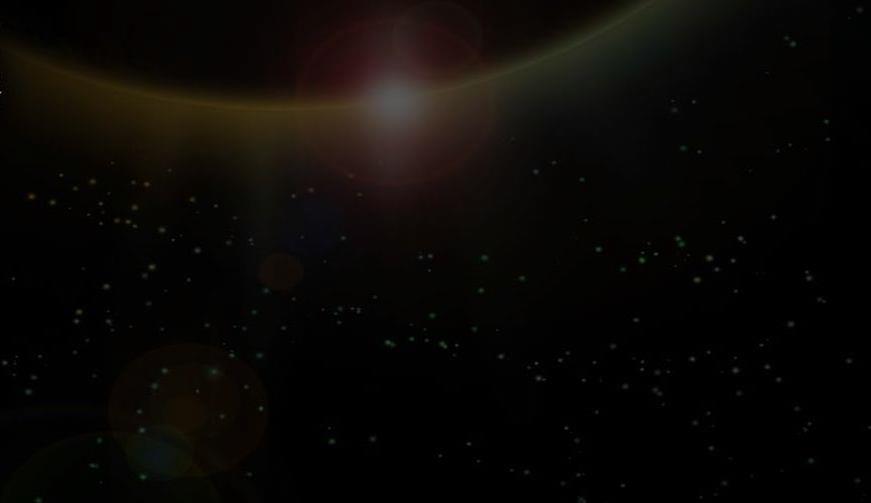 The Christian Responsibility.
Obey
5 Therefore you must be subject, not only because of wrath but also for conscience ' sake.
Romans 13:5
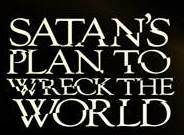 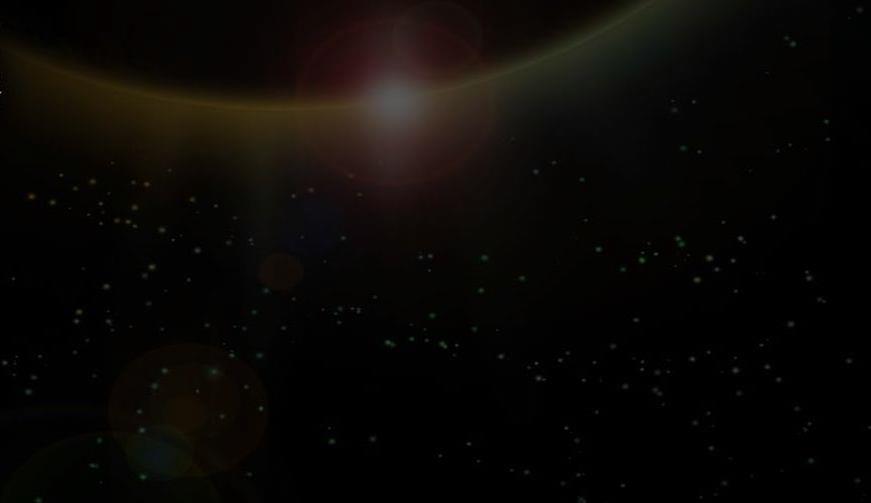 The Christian Responsibility.
Obey
Therefore submit yourselves to every ordinance of man for the Lord's sake, whether to the king as supreme, 14 or to governors, as to those who are sent by him for the punishment of evildoers and for the praise of those who do good.
1 Peter 2:13-14
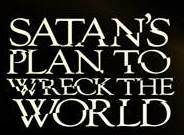 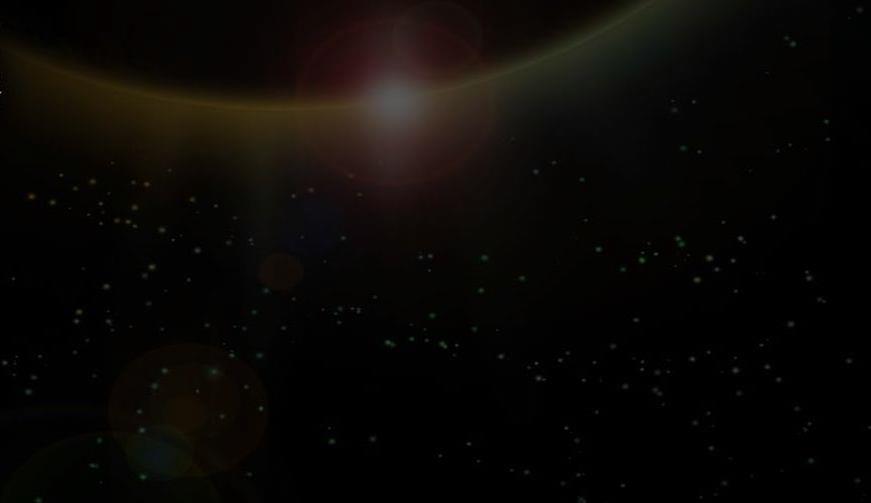 Conclusion
Government promotes much evil. Just because evil is promoted and lawful. Does not mean the Christian should support it 
But Peter and the other apostles answered and said: "We ought to obey God rather than men.
Acts 5:29
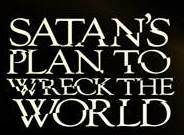 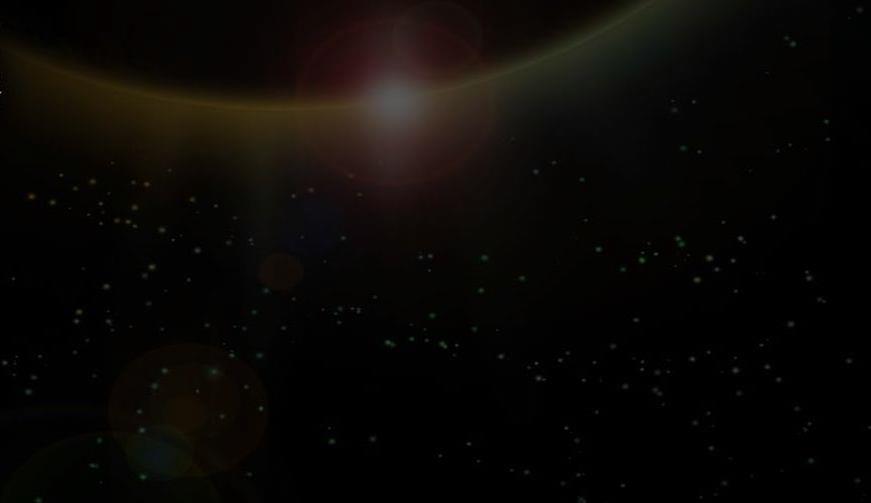 Conclusion
2. Though Satan may use government to carry out evil, this does  not mean the Christian has to agree with what is taking place.
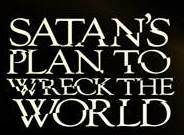